স্বাগতম
শিক্ষক পরিচিতি
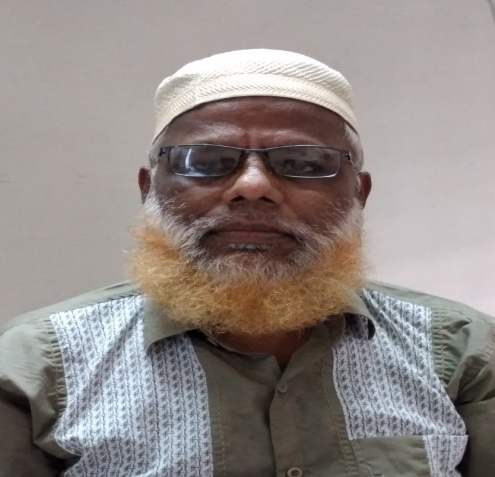 মোঃ শাখাওয়াত হোসেন
             প্রভাষক (সমাজবিজ্ঞান)
            খোশবাস উচ্চ বিদ্যালয় ও কলেজ
            খোশবাস ,বরুড়া,কুমিল্লা।
বিষয় পরিচিতি
সমাজবিজ্ঞান ২য় পত্র 
                   অধ্যায়০২
                   পাঠ     ০১
পাঠ -পরিচিতি
বাংলাদেশের সমাজ সংস্কৃতির          প্রকৃতি ও বৈশিষ্ট্য-Nature and Characteristics of Society and Culture of Bangladesh।
এই পাঠ শেষে শিক্ষার্থীরা ---------
বাংলাদেশের সমাজ সম্পর্কে ধারণা বর্ণনা করতে পারবে ।
বাংলাদেশের সংস্কৃতির  সম্পর্কে বর্ণনা করতে 
পারবে ।
বাংলাদেশের সমাজ ও সংস্কৃতির বৈশিষ্ট্য ব্যাখ্যা 
করতে পারবে ।
সমাজ শব্দটির ইংরেজি প্রতিশব্দSociety ।এটি ল্যাটিন Socius যার অর্থ সমাজ ।
সাধারণত সংঘবদ্ধ জনসমষ্টিকেই সমাজ বলা হয় ।বিভিন্ন সমাজবিজ্ঞানী বিভিন্নভাবে সমাজের সংজ্ঞায়িত করেছেন সমাজবিজ্ঞানী D .Popenoe 
তাঁর Sociology  গ্রন্থে  Society is a comprehensive social grouping that includes all the social institutions required to meet basic human needs.
সংস্কৃতি –ম্যাকাইভার “Culture is what we are “ অর্থাৎ আমরা যা  তা-ই আমাদের সংস্কৃতি ।
কৃষিপ্রধান অর্থনীতি
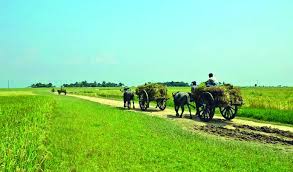 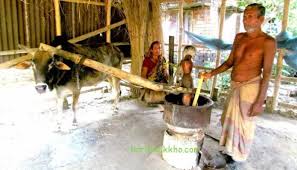 পোশাক পরিচ্ছদ
কৃষিভিত্তিক সংস্কৃতি
ধর্মীয় বিশ্বাস
আধ্যাত্মিকতার স্বরুপ
শহরের খ্যাদ্যাভাস
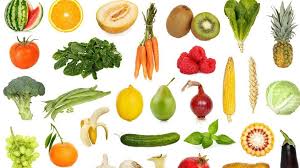 উৎসবের সংস্কৃতি
জীবনাচারের রীতিনীতি
বিনোদনপ্রিয় বাঙালি
শহরের চিকিৎসা
ক্ষুদ্র নৃগোষ্ঠীর সংস্কৃতি
গ্রামীণ চিকিৎসাব্যবস্থা
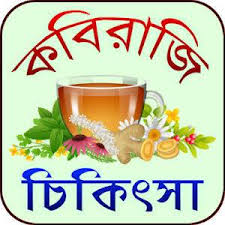 যৌথ পরিবার
খেলাধূলা
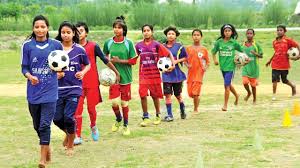 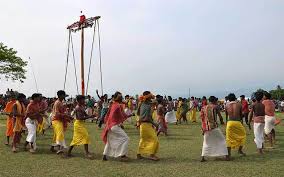 প্রযুক্তিনির্ভরতা
শিল্পকলা ও বিনোদন
শিক্ষাব্যবস্থা
শহরের ঘরবাড়ির ধরন
খ্যাদ্যাভাসের প্রকৃতি ও বৈশিষ্ট্য
বাড়ির কাজ –তোমার এলাকায় সমাজ ও সংস্কৃতির প্রকৃতি ও বৈশিষ্ট্য উপস্থাপনকর ।
ধন্যবাদ-
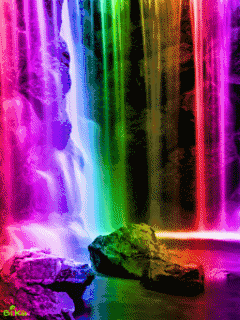